Google アナリティクス 4


UAとGA4
なぜセッション数が違うのか






and,a株式会社
2022年06月21日
同じサイトに広告で来た後、自然検索で来たらどうなるか
UA　新しいセッションが始まる。
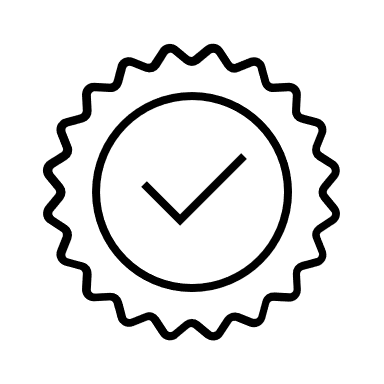 参照元が変わる度に、新しいセッションが始まる。
GA4　新しいセッションは始まらない。
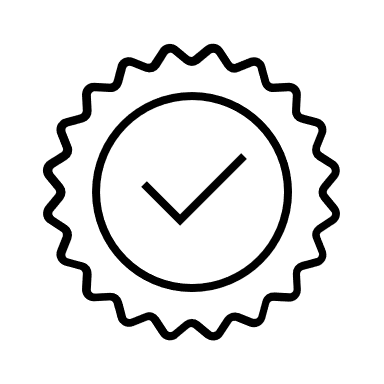 参照元が変わっても、新しいセッションは始まらない。
（UA　公式ヘルプ： https://support.google.com/analytics/answer/2731565#zippy=%2C%E3%81%93%E3%81%AE%E8%A8%98%E4%BA%8B%E3%81%AE%E5%86%85%E5%AE%B9）
（GA4　公式ヘルプ： https://support.google.com/analytics/answer/9191807?hl=ja）
解説：同じサイトに広告で来た後、自然検索で来たらどうなるか　UAの場合
UA
1つのサイト
UAでは、ユーザーのキャンペーン ソースが変わるたびに新しいセッションが開始されます。現在のセッションが終わっていない（最後のリクエストから 30 分経過していない）場合でも、キャンペーン ソースが変わると最初のセッションが終了して、次の新しいセッションが開始されます。

キャンペーンが更新される仕組み
通常、キャンペーンはユーザーが検索エンジン、参照元サイト、またはキャンペーンのタグが付いた URL を通じてサイトにアクセスするたびに更新されます。ただし、ノーリファラーの場合は、こうしたキャンペーン ソースの情報が更新されることはありません。
トップ
ページ
リスティング広告
3分後
セッションは一度切れる
商品詳細
ページ
Organic
Search
（公式ヘルプ： https://support.google.com/analytics/answer/2731565#zippy=%2C%E3%81%93%E3%81%AE%E8%A8%98%E4%BA%8B%E3%81%AE%E5%86%85%E5%AE%B9 ）
解説：同じサイトに広告で来た後、自然検索で来たらどうなるか　GA4の場合
GA4
1つのサイト
GA4プロパティのセッション数は、UAのプロパティのセッション数よりも少なくなることがあります。

キャンペーン ソースがセッション中に変更された場合、GA4 では新しいセッションが作成されないのに対し、UAでは新しいセッションが作成されるためです。
トップ
ページ
リスティング広告
3分後
セッションは切れない
商品詳細
ページ
Organic
Search
（公式ヘルプ： https://support.google.com/analytics/answer/9191807?hl=ja）
何分間操作が無いとセッションが切れるか
デフォルトは同じ30分ですが、設定変更をした場合は、UAとGA4とで、差が生まれる可能性があります。
UA　デフォルト：30分
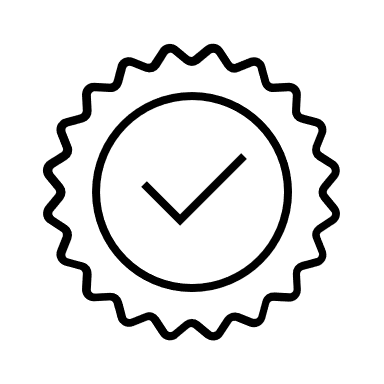 1分～4時間で設定変更可能。
GA4　デフォルト： 30分
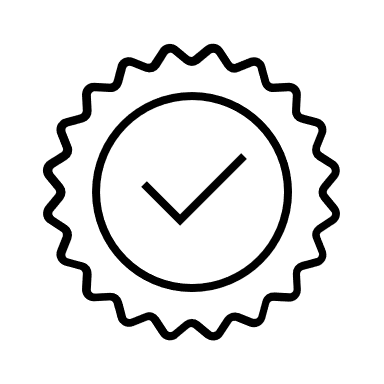 5分～7時間55分で変更可能。
（UA　公式ヘルプ： https://support.google.com/analytics/answer/2731565#zippy=%2C%E3%81%93%E3%81%AE%E8%A8%98%E4%BA%8B%E3%81%AE%E5%86%85%E5%AE%B9）
（GA4　公式ヘルプ： https://support.google.com/analytics/answer/9191807?hl=ja）
セッションの長さの制限
UA　最長24時間
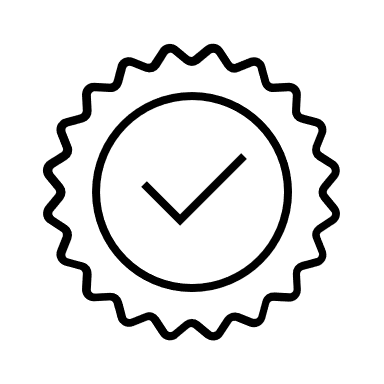 1 日の終わりによる期限切れ＝
ユーザーAが8月14日の午後11時50分にウェブサイトにアクセスし、15日の午前0時10分に離脱したとする。
この場合は、8月14日の午後11時59分59秒に最初のセッションが終了し、15日の午前0時に次のセッションが開始される。
GA4　制限は無い。
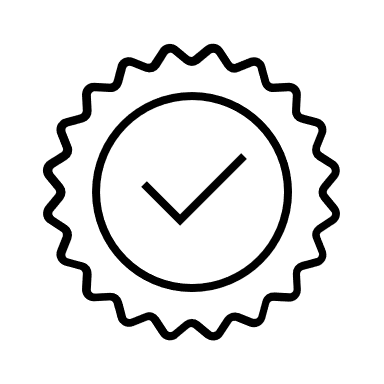 （UA　公式ヘルプ： https://support.google.com/analytics/answer/2731565#zippy=%2C%E3%81%93%E3%81%AE%E8%A8%98%E4%BA%8B%E3%81%AE%E5%86%85%E5%AE%B9）
（GA4　公式ヘルプ： https://support.google.com/analytics/answer/9191807?hl=ja）
セッション中に午前零時を過ぎたらどうなるか
UA　新しいセッションが始まる。
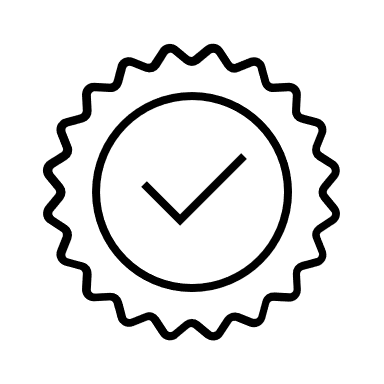 午後11時59分59秒に、セッションが強制終了となる。
GA4　新しいセッションは始まらない。
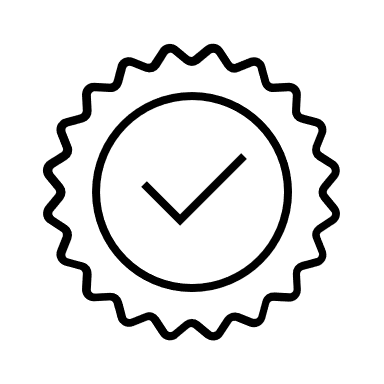 ただし、集計する際に、１日ずつ集計すると、前日に１セッション、翌日に１セッションとなる。集計期間を2日間以上にすると、１セッションとして、午前零時に切れていない状態で集計される。
（UA　公式ヘルプ： https://support.google.com/analytics/answer/2731565#zippy=%2C%E3%81%93%E3%81%AE%E8%A8%98%E4%BA%8B%E3%81%AE%E5%86%85%E5%AE%B9）
（GA4　公式ヘルプ： https://support.google.com/analytics/answer/9191807?hl=ja）
「レイトヒット」（発生後すぐに送信されないヒット）の処理
たとえば、ユーザーがモバイル デバイスでウェブサイトを閲覧しているときにサービスにアクセスできなくなり、その 48 時間後に再び利用できるようになったとします。下記の仕様の違いにより、UAでは処理されませんが、GA4では処理されます。
UA　前日の終了から 4 時間以内に届いたヒットが処理される。
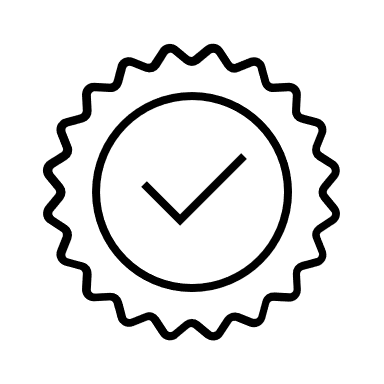 GA4　前日の終了から 72 時間以内に届いたヒットが処理される。
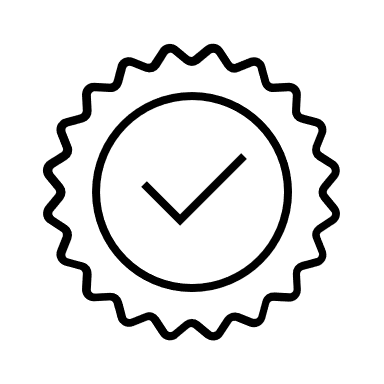 （公式ヘルプ： https://support.google.com/analytics/answer/9964640?hl=ja#zippy=%2C%E3%81%93%E3%81%AE%E8%A8%98%E4%BA%8B%E3%81%AE%E5%86%85%E5%AE%B9）
テキストはここまでとなります。
9